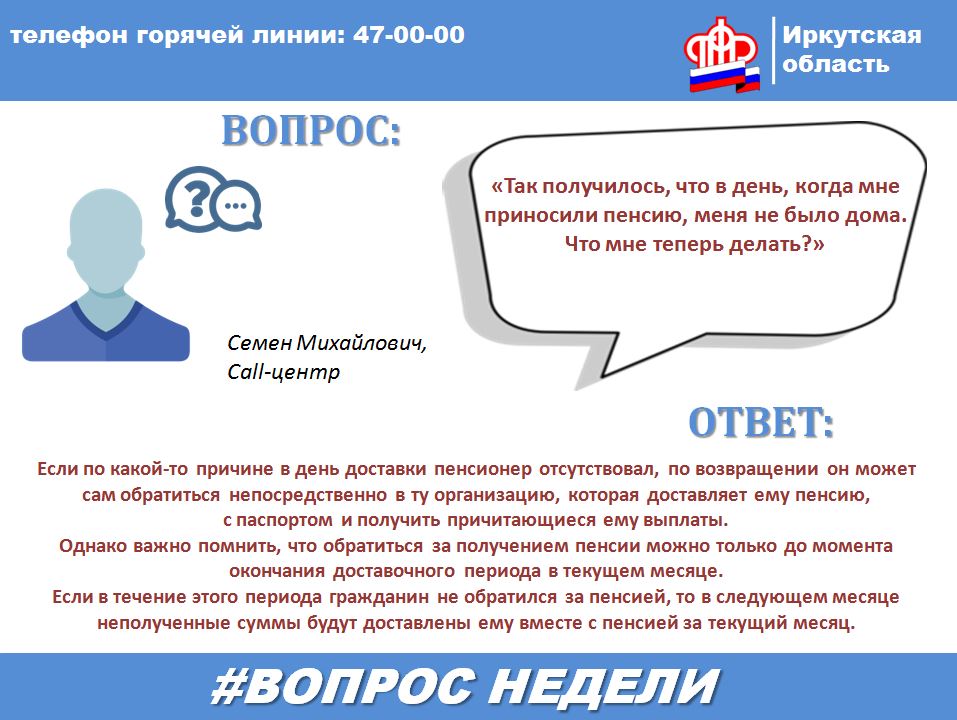 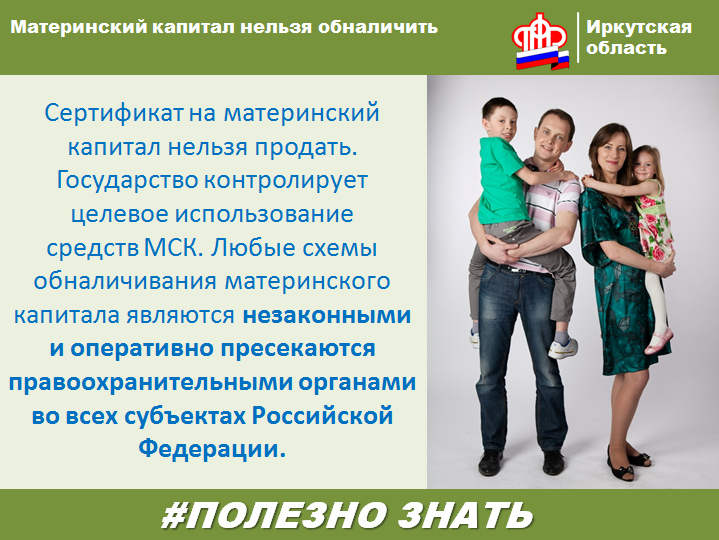 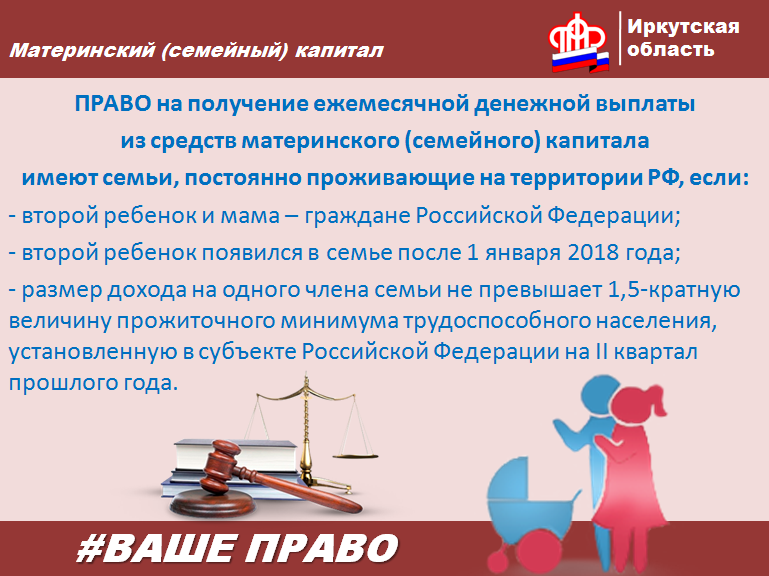 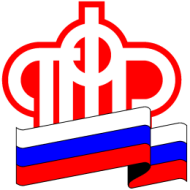 Иркутская
область
телефон горячей линии: 47-00-00
С 1 января 2019 года вступил в силу Федеральный закон №350-ФЗ «О внесении изменений в отдельные законодательные акты Российской Федерации по вопросам назначения и выплаты пенсий»
Кто выходит на пенсию в 2019 году?
В 2019 году 
женщины выходят на пенсию в возрасте 
55 лет 6 месяцев
мужчины выходят на пенсию в возрасте
60 лет 6 месяцев
#пенсии
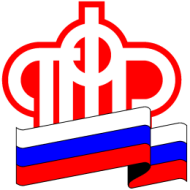 Иркутская
область
телефон горячей линии: 47-00-00
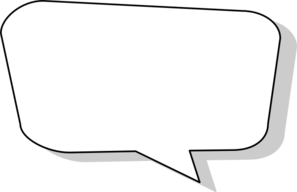 А что изменилось для жителей северных территорий?
ОТВЕТ:
Для жителей северных территорий требования к страховому стажу, необходимому для назначения досрочной пенсии, не поменялись. Изменился только возраст выхода на пенсию (сдвигается на 5 лет с переходным периодом).

В 2019 году лица, имеющие 15 лет стажа работы в районах Крайнего севера 
или 20 стажа работы в местностях, приравненных к районам Крайнего севера, выходят на пенсию в возрасте:
женщины - 50 лет 6 месяцев
мужчины - 55 лет 6 месяцев
#пенсии
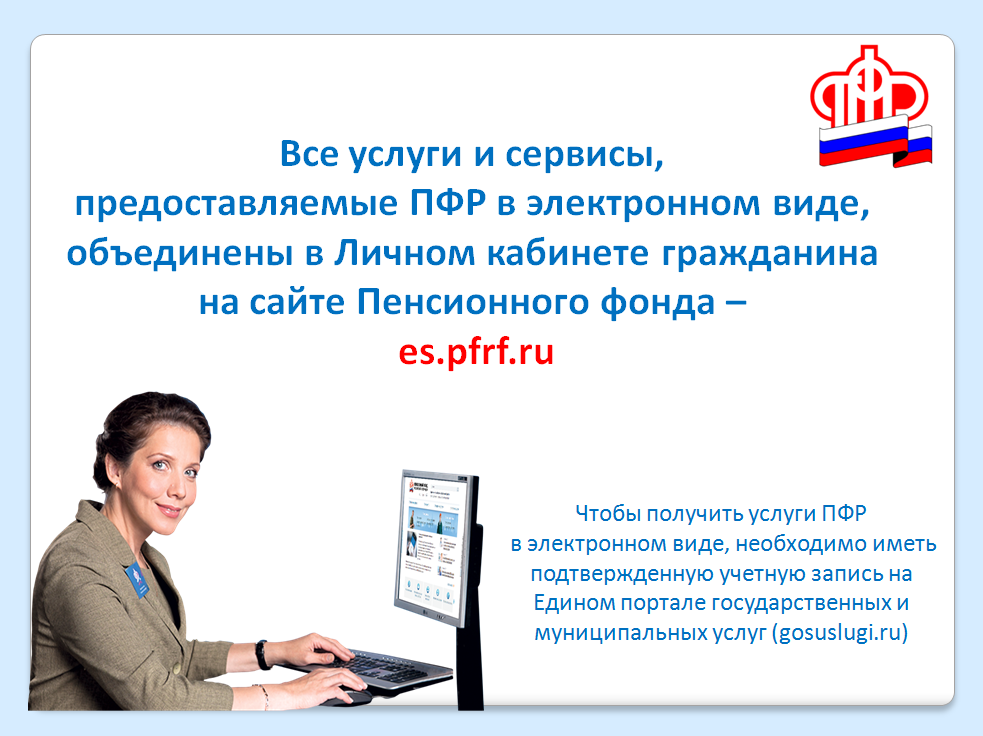